Health education for life - Edukacja zdrowotna na całe życie, w ramach programu Erasmus+
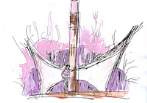 EDUKACJA ZDROWOTNA W SZKOŁACH PONADGIMNAZJALNYCH W POLSCE
Nowa podstawa programowa
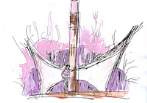 We wprowadzonej w 2008 r. podstawie programowej kształcenia ogólnego 
zmienił się status i miejsce edukacji zdrowotnej, 
w stosunku do podstawy programowej z 1999 r., w której istniała ścieżka edukacyjna „edukacja prozdrowotna”.
Preambuła
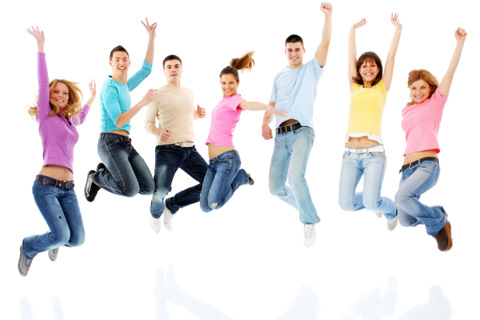 „Ważnym zadaniem szkoły jest także edukacja zdrowotna, której celem jest kształtowanie u uczniów nawyku dbałości o zdrowie własne i innych ludzi oraz umiejętności tworzenia środowiska sprzyjającego zdrowiu.”
Status edukacji zdrowotnej w nowej podstawie programowej
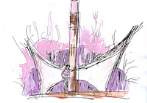 Wymagania szczegółowe (treści) dotyczące edukacji zdrowotnej uwzględniono w większości przedmiotów.

Liczba wymagań powiązanych z edukacją zdrowotną oraz ich zakres tematyczny wyraźnie się zwiększył w porównaniu z poprzednią podstawą programową .
Nowa podstawa programowa
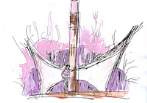 W przedmiocie wychowanie fizyczne, wyodrębniono 
blok tematyczny „edukacja zdrowotna”.
 Znajdują się w nim wymagania dotyczące zdrowia
psychospołecznego i umiejętności życiowych (dotychczas nieuwzględniane w podstawie programowej).
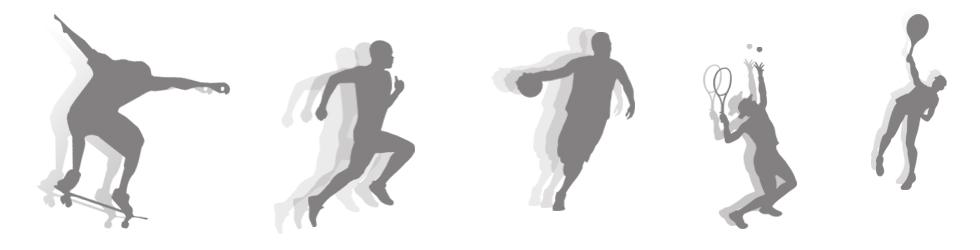 Umiejętności życiowe
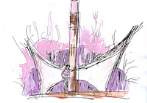 Treści edukacji zdrowotnej, w dotychczasowej praktyce, dotyczyły głównie zagadnień zdrowia fizycznego. Nowym elementem jest zwrócenie szczególnej uwagi na zdrowie psychospołeczne i rozwijanie umiejętności życiowych (osobistych i społecznych) – dotychczas zaniedbany obszar  edukacji zdrowotnej -  holistyczne podejście do zdrowia.
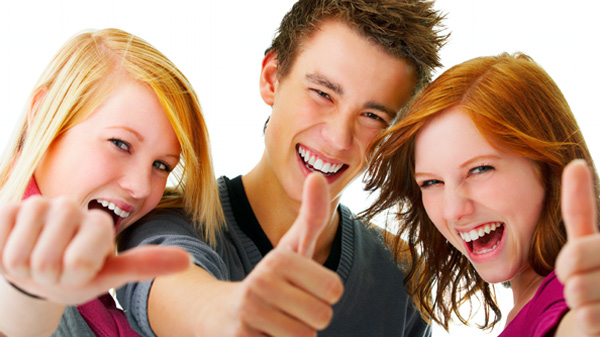 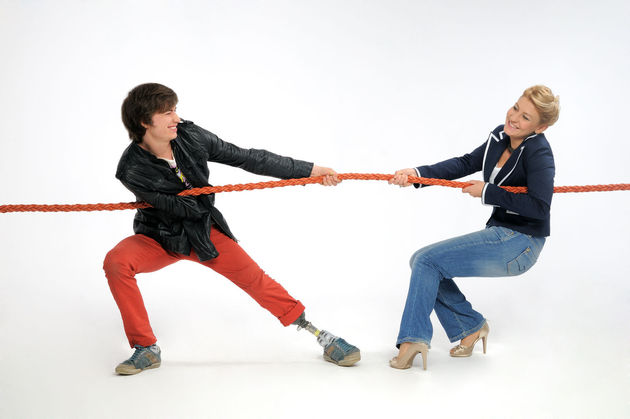 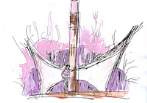 Jest to związane z gwałtownymi zmianami społecznymi, gospodarczymi, ekonomicznymi we współczesnym oraz globalizującym się świecie, które stawiają wciąż nowe wymagania i wyzwania, a także wzrostem częstości zaburzeń i problemów psychicznych; szacuje się, że występują one u ok. 15–20% dzieci i młodzieży.
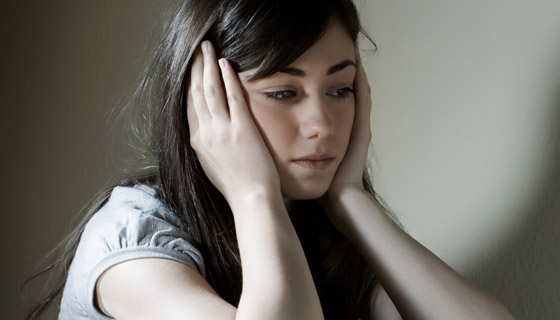 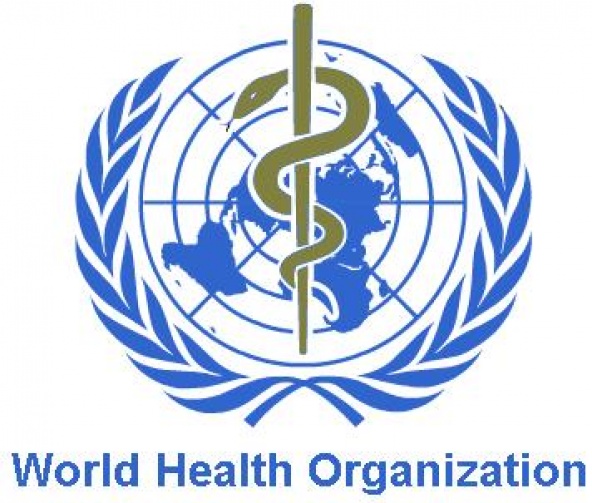 Przyjęte rozwiązanie jest zgodne z jednym z modeli zalecanych przez Światową Organizację Zdrowia:

- (model „rozproszony”) -  włączenie treści dotyczących zdrowia  
  do wielu przedmiotów.
- wiodący przedmiot (wychowanie fizyczne).
Aktualny model szkolnej edukacji zdrowotnej
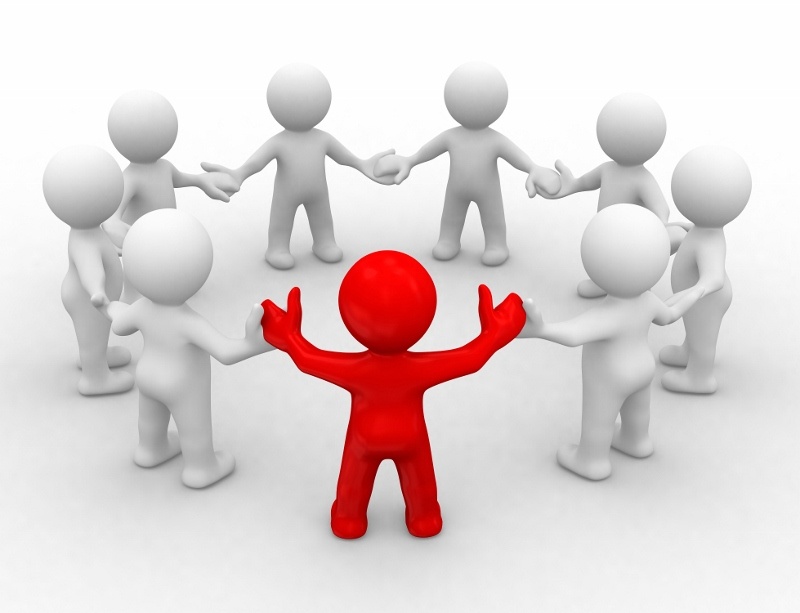 Światowa Organizacja Zdrowia wyróżniła trzy podstawowe grupy umiejętności życiowych:

1. Umiejętności interpersonalne.
2. Podejmowanie decyzji i krytyczne myślenie. 
3. Kierowanie sobą.
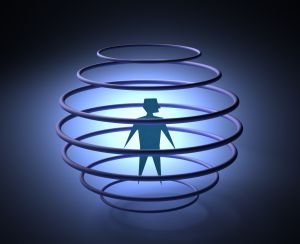 Istnieje potrzeba intensyfikacji edukacji zdrowotnej w szkołach ponadgimnazjalnych, zwłaszcza ukierunkowanej na rozwijanie umiejętności życiowych, z kilku bardzo ważnych powodów:
- wśród młodzieży z wiekiem wzrasta częstość zachowań ryzykownych, co stanowi zagrożenie dla ich zdrowia.
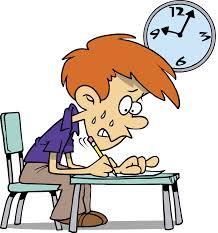 Częściej również odczuwają różne dolegliwości, związane z obniżonym poczuciem własnej wartości, nastroju, z lękiem, chorobami przewlekłymi. Z tego powodu mają trudności w funkcjonowaniu w szkole i uczeniu się.
 Stanowią grupę ryzyka niepowodzeń szkolnych, które mogą decydować o dalszej karierze życiowej człowieka.
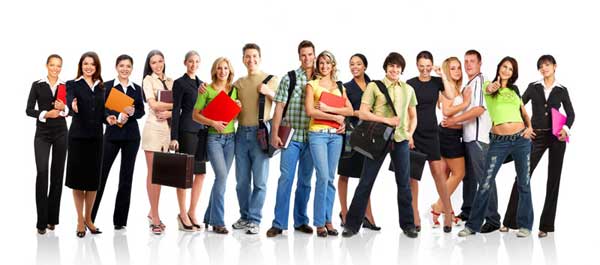 W okresie nauki w szkole ponadgimnazjalnej, młodzi ludzie wnoszą w dorosłe życie zachowania zdrowotne i styl życia ukształtowane w końcowej fazie wieku rozwojowego. Trudno jest je później zmieniać.
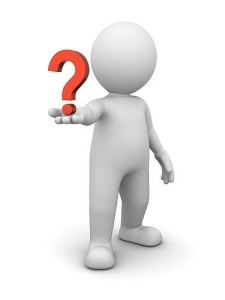 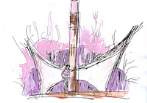 Obecny status edukacji zdrowotnej jest nowym wyzwaniem dla szkoły. Szkoła staje przed koniecznością poszukiwania odpowiedzi na podstawowe pytanie: 
Jak skutecznie realizować obecny model edukacji zdrowotnej?
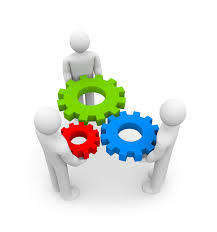 Nowy model szkolnej edukacji zdrowotnej wymaga udziału w jej realizacji:
 nauczycieli, 
 inwestowania w rozwój osobisty, społeczny i zawodowy nauczycieli,- zaangażowania uczniów i ich rodziców, - wsparcia ze strony Dyrektora szkoły,- współpracy ze środowiskiem lokalnym. - upowszechnianie przykładów dobrej praktyki. 
 powiązanie treści podstawy programowej dotyczących edukacji   
  zdrowotnej z programami edukacyjnymi „zewnętrznymi” oferowanymi
  szkołom przez różne organizacje i instytucje.
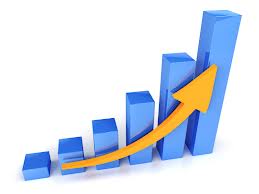 Systematyczna edukacja zdrowotna w szkole jest uważana za najbardziej opłacalną, długofalową inwestycję w zdrowie społeczeństwa.
Aby dodać życia do lat i lat do życia…
Dziękujemy za uwagę !
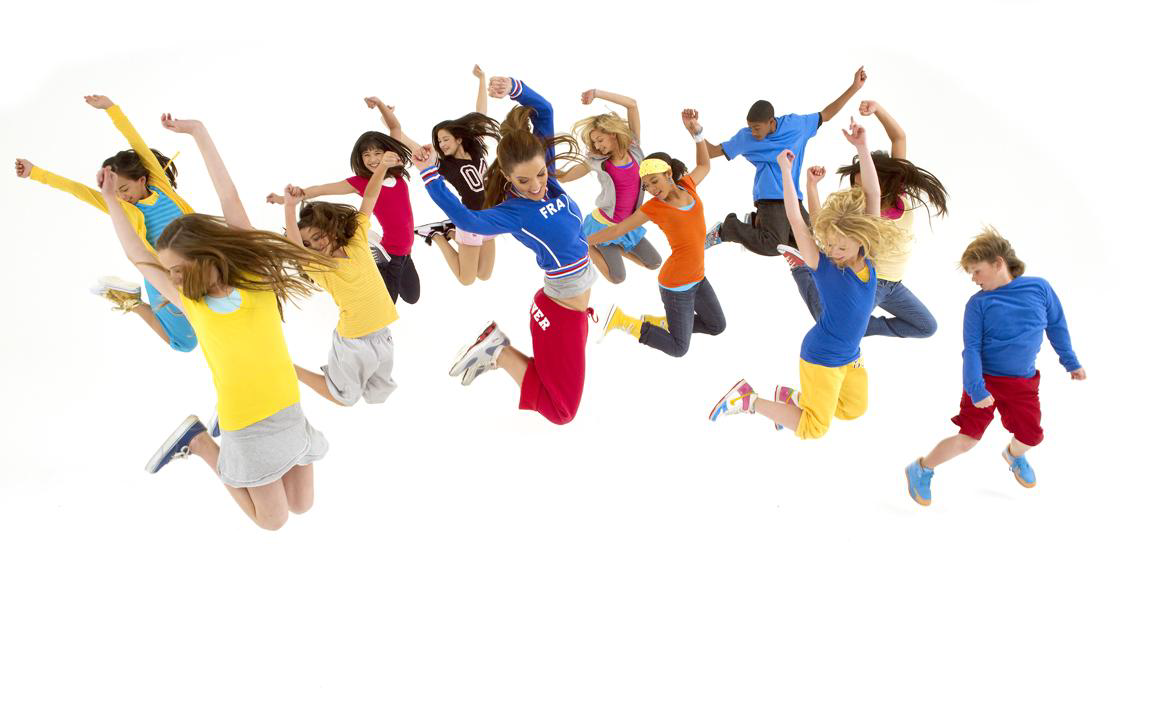 Zespół Szkół Ponadgimnazjalnych w Chojnie